WP4. Implementation of developed master curricula and trainings
Zakhar Maletskyi & Harsha Ratnaweera
progress meeting 23 June 2021
follow up of the meetings: 17 January 2021, 15 September 2020
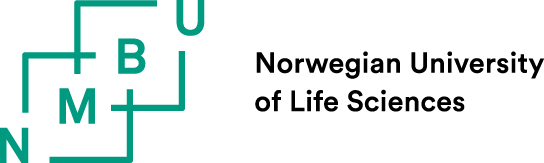 This project has been funded with support from the European Commission. This publication reflects the views only of the author, and the Commission cannot be held responsible for any use which may be made of the information contained therein
What have we promised in the application?
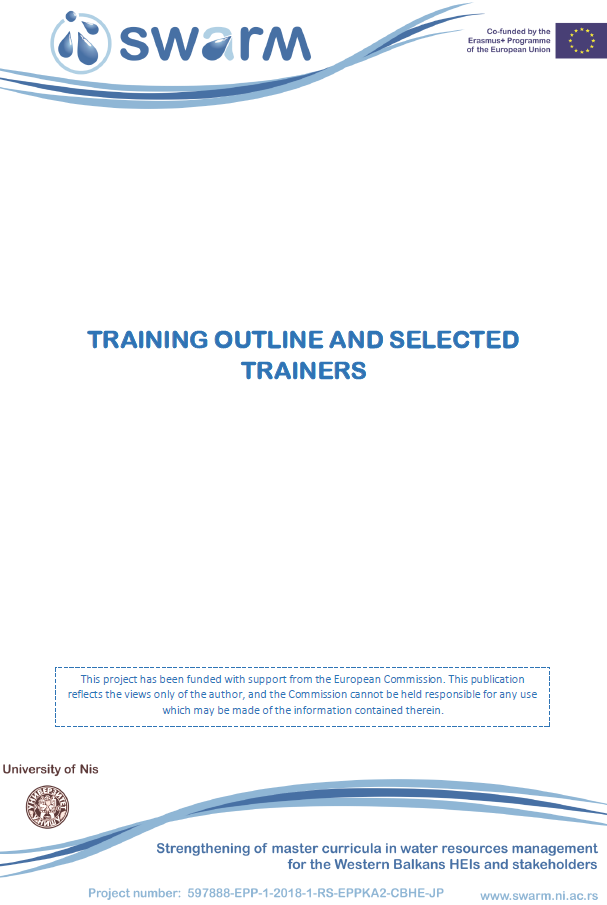 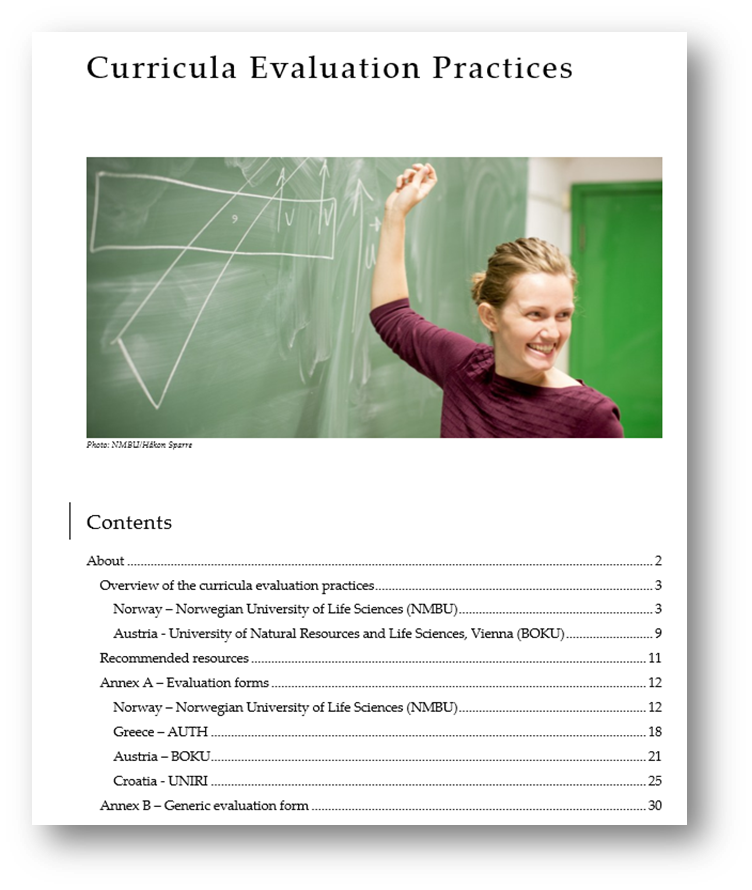 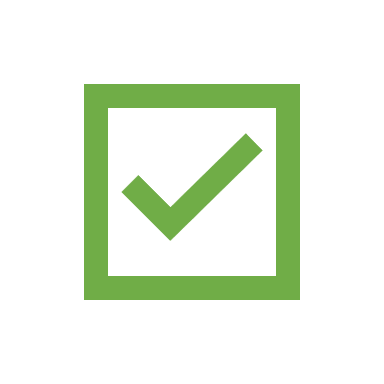 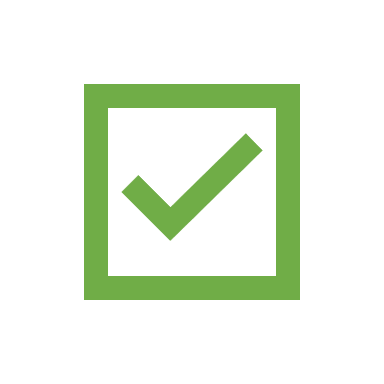 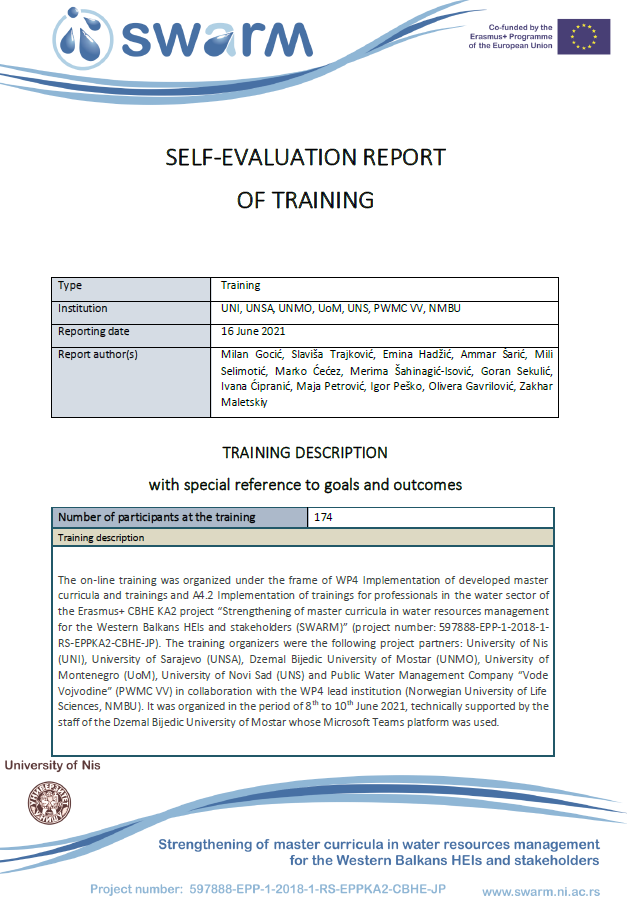 WP4 Inputs & Outputs
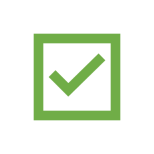 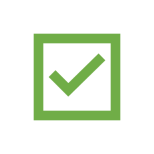 Catalogue of competences
6 trainings
90 WB teaching staff members trained
Oct-Nov 2020
Curricula implementation
Trainings for professionals
7 x 3-days trainings
210 professionals
One self-evaluation report per training
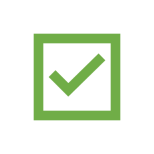 SWARM set of courses
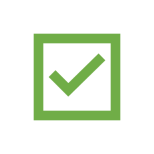 WP 4
Materials for trainings
10-15 students per WB univ enrolled
One self-evaluation report per term – twice a year
←  Third project year  →
Accreditation of curricula
Students enrolled and interested
Dec-20/Jan-21
Self evaluations
of curricula andtrainings
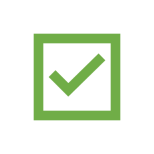 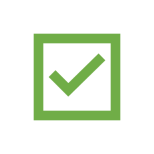 Equipped laboratories
Professionals are interested
15 Oct 2021
Curricula Implementation
Enrolled students
Winter / summer schools
Format of the Summer School 2021
Online lectures + workshops (June 2021)
Participants of the online course: 1 week in November – decision in October(5 days funded from SWARM + co-funding from NMBU)
2 students participate from SWARM project:
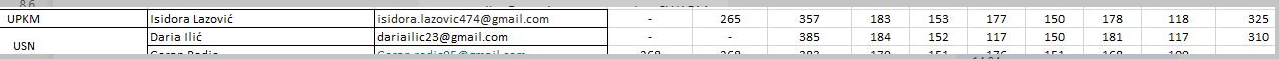 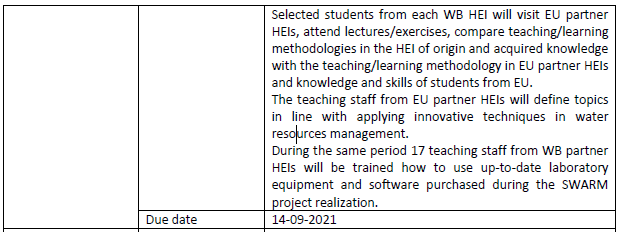 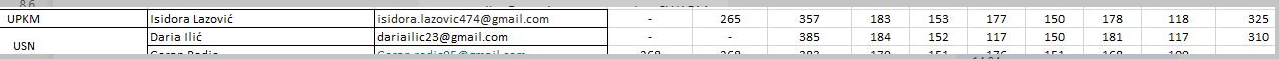 Trainings for professionals
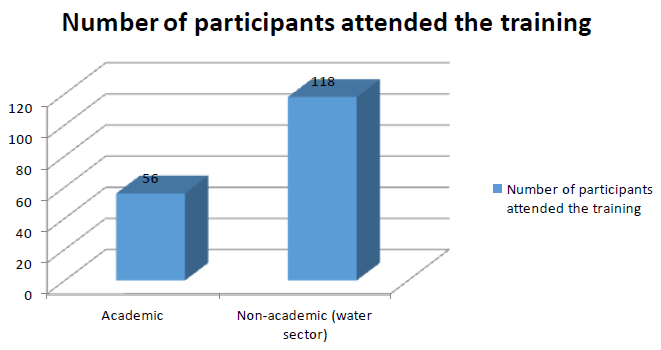 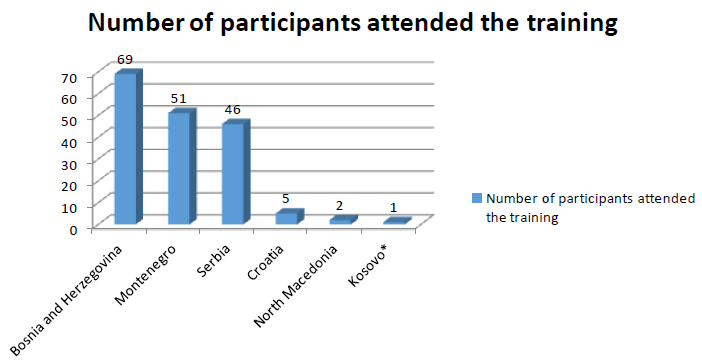 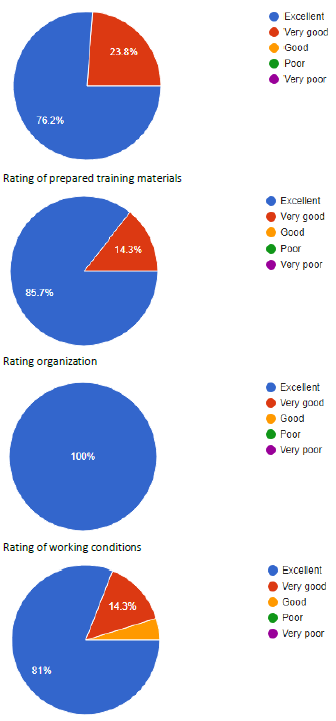 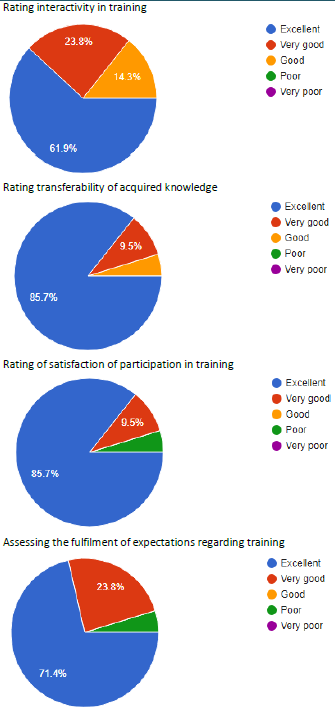 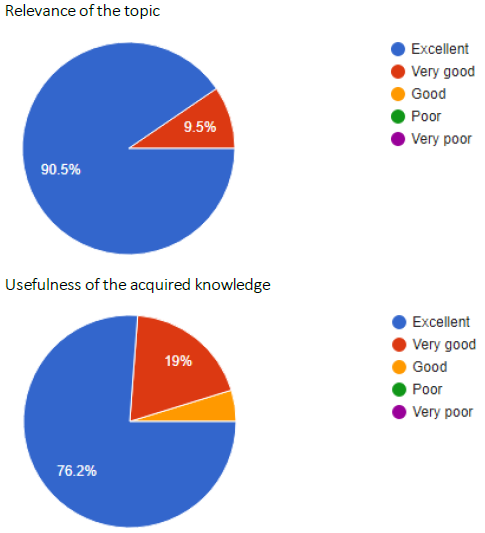